Fonds Lucien Carlier (1593)
Louis Bertrand : militant socialiste (258012)
May 8 2009 at 11:05:35
Comprendre l'économie mondiale (258383)
May 11 2009 at 4:05:32
La révolte de Cronstadt : 1921 (259905)
May 19 2009 at 3:05:18
Le progrès social = De Maateschappelijke vooruitgang : bulletin périodique de l'Association belge pour le Progrès social = Tijdschrift van de Belgische Verenging voor de Maatschappelijke Vooruitgang (259991)
May 20 2009 at 9:05:48
Syndicalisme des autres syndicats d'Europe : les internationales syndicales (260093)
May 20 2009 at 11:05:54
Fonds Jean Nihon (265154)
June 16 2009 at 4:06:38
Fonds Fédération liégeoise du POB/PSB/PS (265164)
June 16 2009 at 4:06:10
Fédération verviétoise du Parti socialiste   (265201)
June 17 2009 at 8:06:37
Fonds FMSS/Solidaris (265203)
June 17 2009 at 9:06:47
Fonds Femmes prévoyantes socialistes (265208)
June 17 2009 at 9:06:56
Fonds "Fonds de solidarité Truffaut-Delbrouck" (265211)
June 17 2009 at 9:06:29
Fonds André Cools (265249)
June 17 2009 at 10:06:56
Fonds Claude Dejardin (265254)
June 17 2009 at 10:06:01
Fonds Elisa Devlieger (265285)
June 17 2009 at 10:06:01
Fonds Jean-Pierre Digneffe (265288)
June 17 2009 at 11:06:04
Fonds Alex Fontaine-Borguet (265293)
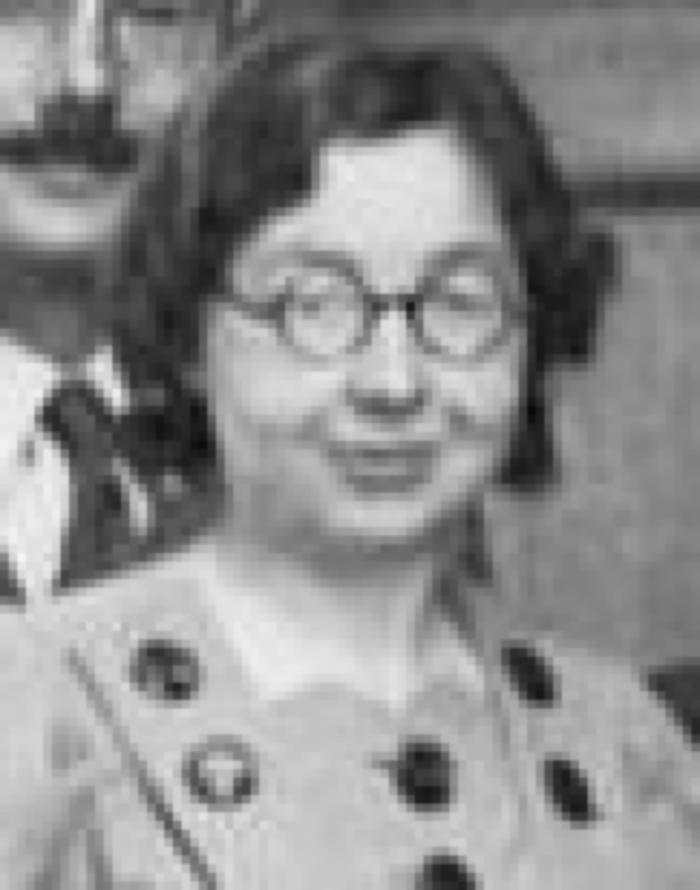 June 17 2009 at 11:06:37
Fonds Hoebrechts (265313)
June 17 2009 at 11:06:16
Fonds Mathieu Kisselstein (265317)
June 17 2009 at 11:06:03
Fonds Alphonse Lapaille (265324)
June 17 2009 at 11:06:54
Fonds Gaston Paque (265365)
June 17 2009 at 1:06:12
Fonds Hubert Rassart (265368)
June 17 2009 at 1:06:31
Exposition internationale de l'eau (Liège 1939) (265376)
June 17 2009 at 2:06:54
Fonds Réné Van Santbergen (265880)
June 18 2009 at 3:06:28
Fonds Irène et Georges Vrancken (265881)
June 18 2009 at 3:06:04
Fonds Christiane Wéry (265883)
June 18 2009 at 3:06:27
Fonds Jacques Yerna (265884)
June 18 2009 at 3:06:34
Collection chansons (265889)
June 18 2009 at 4:06:37
Collection gadgets et objets (265890)
June 18 2009 at 4:06:44
Collection photos (265894)
June 18 2009 at 4:06:46
Collection électorale (266699)
June 24 2009 at 4:06:16
Fonds Georges Truffaut (269465)
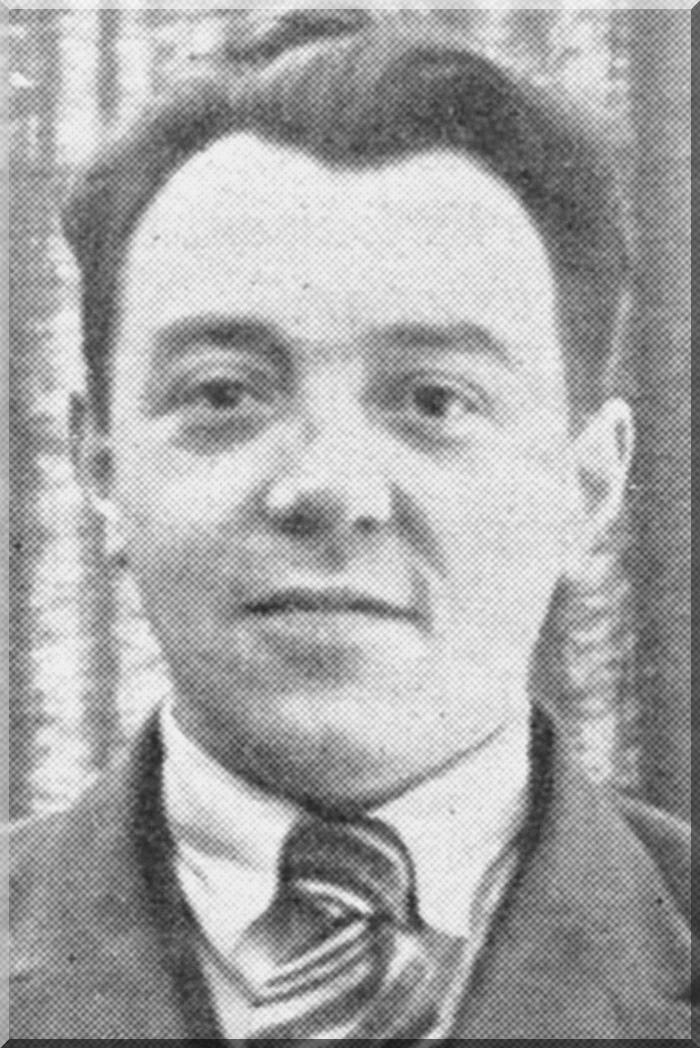 July 6 2009 at 3:07:01
Juin 1912 à Liège (270955)
July 9 2009 at 12:07:45
La décentralisation territoriale (282733)
August 18 2009 at 12:08:09
Les "VRP" : conditions de travail et d'emploi des voyageurs, représentants et placiers (287162)
August 28 2009 at 12:08:56
Pourquoi la Belgique ? : éléments de réponse (287169)
August 28 2009 at 12:08:40
Présence et Action culturelles, un outil au service du militantisme moderne (312953)
December 2 2009 at 9:12:43
L'avortement en Belgique (313053)
December 2 2009 at 11:12:56
Le reclassement social des handicapés (313057)
December 2 2009 at 11:12:41
La régionalisation : contraintes et opportunités pour la Wallonie (313063)
December 2 2009 at 12:12:13
Les socialistes et les problèmes de l'énergie : les options du PS : travaux de la Commission ENERGIE du Parti Résolution adoptée par le Conseil Général (8 juillet 1979) (313067)
December 2 2009 at 12:12:55
L'animation socioculturelle (315637)
December 11 2009 at 1:12:24
L'impérialisme (321591)
January 22 2010 at 11:01:40
Saint-Denis la ville rouge : socialisme et communisme en banlieu ouvrière : 1890-1939 (322873)
January 27 2010 at 9:01:31
Jean Jaurès et son vivant message (324568)
February 4 2010 at 10:02:32
Le pouvoir confisqué : gouvernants et gouvernés en U.R.S.S. (337732)
March 9 2010 at 3:03:40
Collection Documents audiovisuels (340606)
March 17 2010 at 11:03:29
Saint-Just (1767-1794) (341346)
March 19 2010 at 11:03
Annuaire des bibliothèques (393587)
August 18 2010 at 11:08:08
Fonds Robert Carabin (404429)
October 15 2010 at 11:10:50
La Charte de Quaregnon : déclaration de principes du Socialisme belge : histoire et développements (405762)
October 22 2010 at 11:10:37
Fonds Marcel Lantin (407950)
November 8 2010 at 10:11:33
Herstal sous la révolution liégeoise (413870)
November 26 2010 at 12:11:13
Fonds Paul Bolland (415264)
December 2 2010 at 3:12:20
Collection périodiques (449145)
January 10 2011 at 11:01:49
Fonds d'archives d'institutions (526008)
February 18 2011 at 11:02:36
Collection Dossiers biographiques (538106)
February 25 2011 at 10:02:16
Livre blanc de la presse socialiste (553305)
March 7 2011 at 11:03:46
Dossier Robert Hallez (736905)
May 27 2011 at 2:05:12
Hubert Lapaille (764945)
June 15 2011 at 2:06:15
Appels de la prison de Ségovie (776807)
June 20 2011 at 2:06:45
Lettre ouverte aux Français sur la reconquête de la France (812026)
July 4 2011 at 11:07:33
L'évolution des luttes des classes en Belgique (819566)
July 7 2011 at 11:07:50
Une discussion au sein de PS français : deux projets de transition au socialisme (894325)
August 16 2011 at 11:08:41
L'impérialisme (900497)
August 18 2011 at 12:08:06
République : livres VI et VII (933427)
August 29 2011 at 2:08:26
L' asiciale sécurité (959325)
September 2 2011 at 11:09:59
Droits du chômeur : ... en attendant le droit au travail (959625)
September 2 2011 at 12:09:37
L'Afrique étranglée : Zambie, Tanzanie, Sénégal, Côte-d'Ivoire, Guinée-Bissau, Cap-Vert (972906)
September 8 2011 at 12:09:28
L'Occident devant la révolution soviétique : l'histoire et ses mythes : 1917 (1024873)
October 3 2011 at 1:10:38
Le sionisme (1042846)
October 12 2011 at 11:10:48
Pour l'avènement de la femme (1067786)
October 19 2011 at 11:10:33
Souvenirs avant l'adieu (1117806)
November 3 2011 at 3:11:12
Journal : 9 février 1978 - 29 août 1979 (1127165)
November 8 2011 at 11:11:52
Réflexions sur les causes de la liberté et de l'oppression sociale (1169046)
November 23 2011 at 3:11:18
Pour une politique socialiste en matière de formation (1169086)
November 23 2011 at 3:11:59
Léo Tindemans : les ricochets d'un destin (1170105)
November 24 2011 at 11:11:30
Rendre la ville aux citoyens : réflexions sur la participation des citoyens à la gestion de leur cité (1170469)
November 24 2011 at 1:11:09
La Belgique francophone (1222865)
December 15 2011 at 9:12:39
Lettre ouverte aux futurs illettrés (1250085)
January 2 2012 at 4:01:31
La Nomenklatura : les privilèges en URSS = Nomenklatura (1272405)
January 9 2012 at 2:01:22
Femmes prévoyantes socialistes (1273905)
January 9 2012 at 3:01:44
Formation, action et militantisme (1274025)
January 9 2012 at 3:01:16
Politique familiale (1274106)
January 9 2012 at 3:01:54
Avortement (1274205)
January 9 2012 at 3:01:06
Femmes et travail (1274265)
January 9 2012 at 3:01:59
Pension et aménagement du territoire (1274366)
January 9 2012 at 3:01:21
Protection du consommateur (1274505)
January 9 2012 at 3:01:07
Socialisme et vie politique (1274625)
January 9 2012 at 3:01:38
Le sionisme (1302286)
January 17 2012 at 2:01:30
Correspondance « Le Monde du travail » concernant la libre pensée (1303467)
January 18 2012 at 9:01:26
Comité d'aide aux ex-prisonniers soviétiques (1303497)
January 18 2012 at 9:01:43
Fonds de solidarité Truffaut-Delbrouck (1303499)
January 18 2012 at 9:01:34
Informatique et vie privée (1320426)
January 24 2012 at 10:01:02
Pour une politique de l'audio-visuel (1320706)
January 24 2012 at 10:01:29
Unité et diversité du tiers monde (1442845)
February 9 2012 at 11:02:44
La potion magique : pour sortir du grand merdier (1477187)
February 21 2012 at 11:02:43
Mao prend le pouvoir (1481525)
February 22 2012 at 12:02:43
Trotsky, le trotskysme et la quatrième Internationale (1506465)
March 2 2012 at 11:03:58
Le patronat belge : discours et idéologie 1973-1980 (1530858)
March 13 2012 at 11:03:31
Traité d'économie financière : de l'épargne à l'emploi (1535854)
March 15 2012 at 12:03:42
Mouvement socialiste, foyers culturels et maisons de la culture (1578292)
April 3 2012 at 11:04:34
Congrès de rénovation et d'action : texte adopté par le bureau du PS du 31/03/1980 (1581287)
April 4 2012 at 9:04:57
Liégeoises : zone d'ombre (1583066)
April 4 2012 at 11:04:04
La femme au temps des cathédrales (1611485)
April 16 2012 at 2:04:34
Visage de la Wallonie : 30 bois gravés de Maurice Brocas (1639186)
April 24 2012 at 12:04:10
L'organisateur des pays exportateurs de pétrole (OPEP) (1657505)
April 27 2012 at 10:04:52
Possibles (1662065)
April 30 2012 at 11:04:02
Présence et action culturelles : un outil au service du militantisme moderne (1669285)
May 3 2012 at 9:05:58
Sous le PC, les communistes (1685165)
May 8 2012 at 4:05:05
Revue d'action sociale : organe interprovincial de la Communauté belge d'expression française (1706945)
May 16 2012 at 11:05:31
Pour une politique socialiste de la Communauté française de Belgique en matière de cinéma (1710145)
May 21 2012 at 11:05:58
Une autre Chine : l'extraordinaire voyage de deux journalistes à travers la Chine d'aujourd'hui (1731325)
May 30 2012 at 11:05:16
Socialisme et industrie (1750086)
June 7 2012 at 11:06:21
Un socialisme sans perversion : essai sur l'économie collective de marché (1764545)
June 14 2012 at 9:06:52
De reizigers worden vergocht van in te stoppen (1767689)
June 14 2012 at 4:06:58
La stratégie de l'absurde : l'enjeu des années 80 (1769006)
June 15 2012 at 2:06:50
Histoire inconnue des juifs et des japonais pendant la seconde guerre mondiale : le plan Fugu = The Fugu plan (1770165)
June 18 2012 at 9:06:36
Belgique requiem (1770185)
June 18 2012 at 9:06:29
Top secret documents : on us forces headquarters in Europe (1781506)
June 22 2012 at 1:06:55
L'après-socialisme (1782327)
June 25 2012 at 9:06:33
La prophétie anti-nucléaire (1782329)
June 25 2012 at 9:06:23
Pour une pédagogie de l'autogestion (1799269)
July 3 2012 at 9:07
La Belgique malgré tout : littérature 1980 (1803946)
July 4 2012 at 10:07:37
Les travailleurs immigrés font-ils partie de la classe ouvrière (1938525)
September 19 2012 at 11:09:31
Histoire du communisme : 1917-1945 (1942865)
September 21 2012 at 9:09:18
PS la mise à nu (1960387)
October 1 2012 at 3:10:30
La répartition macroéconomique des revenus : l'enjeu des thèses de Cambridge (1971366)
October 8 2012 at 4:10:27
La principauté de Liège (1972265)
October 9 2012 at 10:10:50
Histoire d'une Vallées : la Lienne en Haute-Ardenne : 1500-1800 (1972566)
October 9 2012 at 10:10:34
Rapport d'activité du Comité central au 6e congrès du parti du travail de Corée le 10 octobre 1980 (1973086)
October 9 2012 at 11:10:55
Du mouvement de non-alignement (1973105)
October 9 2012 at 11:10:26
Pouvoirs de l'horreur : essai sur l'objection (1976867)
October 11 2012 at 9:10:42
Quelles options pour l'énergie ? : ce que proposent les socialistes (1981348)
October 15 2012 at 9:10:36
Pour une démocratie culturelle (1982069)
October 15 2012 at 11:10:41
Hérodote : habitat non intégré (1982148)
October 15 2012 at 11:10:45
Les droits et obligations du chômeur (1986526)
October 16 2012 at 4:10:48
Ici et maintenant : conversations avec Guy Claisse (1990425)
October 18 2012 at 11:10:32
L'économie belge en 1979 (1990805)
October 18 2012 at 11:10:01
Le fascisme italien : 1919-1945 (1996325)
October 22 2012 at 11:10:46
Reconstruire l'espoir : interventions publiques 1978-1979 (2005845)
October 26 2012 at 9:10:18
Lire Simenon : réalité, fiction, écriture (2015208)
October 31 2012 at 3:10:47
Et maintenant, qu'allons-nous faire ? (2032065)
November 12 2012 at 12:11:13
Les journalistes sont-ils des assassins ? (2038845)
November 15 2012 at 11:11:29
Socialisme (2066226)
November 28 2012 at 11:11:45
La stratégie du mensonge : du Kremlin à Georges Marchais (2070446)
November 28 2012 at 4:11:35
Le patrimoine monumental de la Belgique: Wallonie. Volume 8, tome 1 (2079665)
December 3 2012 at 11:12:55
El Salvador : génocide et résistance (2103806)
December 11 2012 at 2:12:02
La pensée et les hommes (2120805)
December 19 2012 at 2:12:45
Fonds Fédération liégeoise du POB/PSB/PS (2389105)
March 26 2013 at 5:03:38
VHS (2463087)
April 25 2013 at 3:04:15
Bandes audio (2474326)
May 2 2013 at 5:05:05
Fonds Léon Merlot  (2531726)
May 30 2013 at 4:05:12
Richesses du millénaire (2899645)
December 13 2013 at 11:12:54
La réforme de l'Etat 150 ans après l'indépendance nationale (2909206)
December 17 2013 at 10:12:34
La pensée européenne et atlantique de Paul-Henri Spaak (1942-1972). Tome 1 (2911686)
December 17 2013 at 3:12:47
Repères biographiques et portraits (3323425)
July 1 2014 at 11:07:37
Essor et développement de Liège et sa région (3323426)
July 1 2014 at 11:07:04
Jeunesse (3325685)
July 2 2014 at 9:07:24
Parcours militaire (3326286)
July 2 2014 at 10:07:58
Le socialiste (3326745)
July 2 2014 at 10:07:53
Portraits et hommages (3327105)
July 2 2014 at 11:07:24
Monument Tchantchès (3328046)
July 2 2014 at 2:07:02
Bains de la Sauvenière (3328085)
July 2 2014 at 2:07:11
Presse (3349870)
July 10 2014 at 4:07:50
Port autonome et Canal Albert (3349874)
July 10 2014 at 4:07:41
Le Grand Liège (3349875)
July 10 2014 at 4:07:28
Fonds Jean-Claude Peeters (3562446)
November 19 2014 at 11:11:54
Défi professionnel (le) : une expression commune des trois réseaux d'enseignement pour une amélioration de l'enseignement professionnel. (3563725)
November 20 2014 at 8:11:27
Défi mondial (le) (3563865)
November 20 2014 at 9:11:23
La lutte finale (3565265)
November 20 2014 at 4:11:35
Histoire illustrée de la guerre de 1914 (3580730)
December 9 2014 at 2:12:22
Dossiers documentaires (3666586)
February 12 2015 at 4:02:18
Drapeaux "Prolétaire Hutois" (3752686)
March 26 2015 at 12:03:03
Drapeaux "Mutuelle les Prolétaires Hutois" (3752705)
March 26 2015 at 12:03:43
Conseil national de Protection de la jeunesse et Comité de Protection de la jeunesse (4027077)
October 20 2015 at 2:10:35
Condition féminine (4027232)
October 20 2015 at 2:10:42
Assistance publique (4027451)
October 20 2015 at 3:10:13
Libre : politique - anthropologie - philosophie (4105172)
January 7 2016 at 9:01:35
Fonds Denise Iket (4153215)
February 4 2016 at 3:02:16
Adieux au prolétariat : au delà du socialisme (4163133)
February 10 2016 at 10:02:49
Etudes et documentation (4165412)
February 12 2016 at 12:02:10
Une économie au service de l'homme et de la société : le programme économique de la CSC (4167852)
February 15 2016 at 11:02:36
Liège à Paris (4196432)
March 1 2016 at 4:03:30
1er mai à Liège : manifestation (ARC-C AFF MAI 0044)
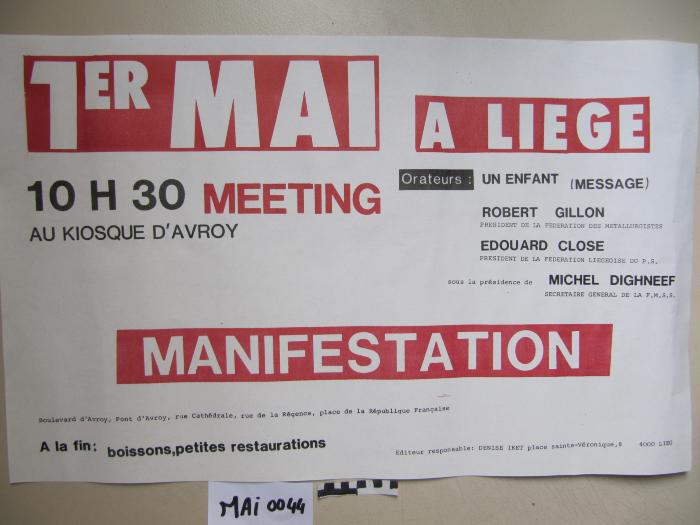 Le 1er mai c'est aussi l'affaire des jeunes (ARC-C AFF MAI 0046)
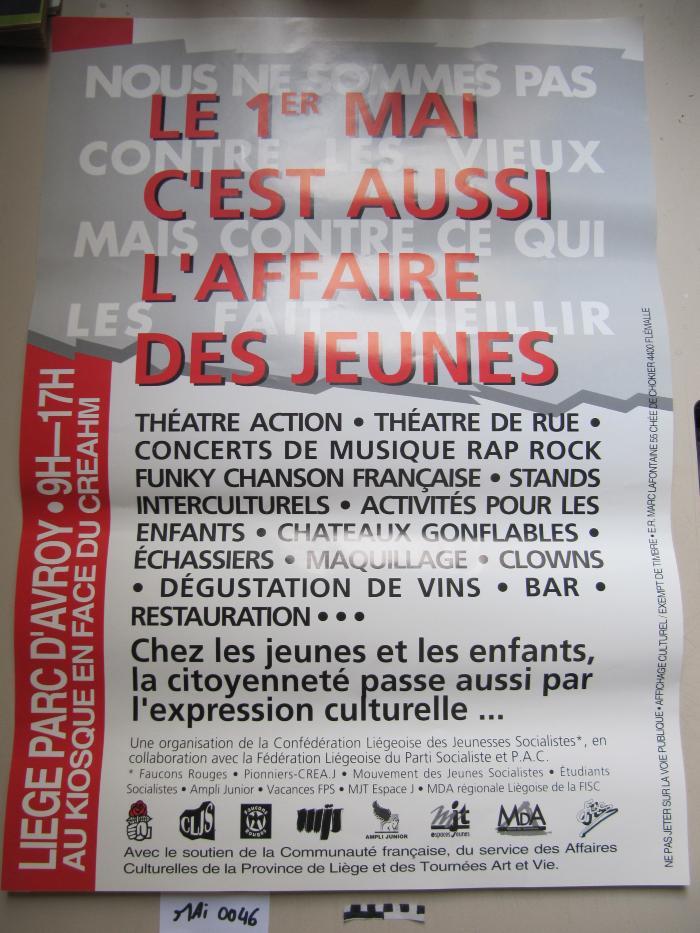 Fonds France Truffaut (ARC-P TRU-F)
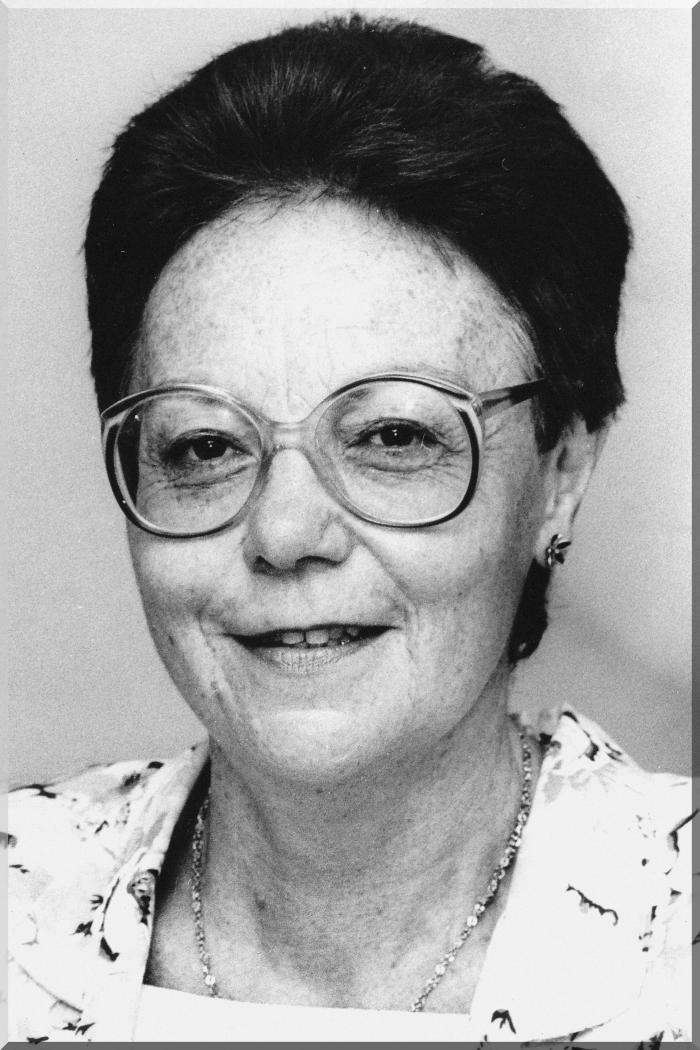 July 6 2009 at 3:07:01